Implantologie
MUDr. Vojtěch Peřina, Ph.D.
Masarykova univerzitaLékařská fakultaKlinika ústní, čelistní a obličejové chirurgie
Osseointegrace
Osteogeneze – novotvorba kosti v defektu
Osteoindukce – schopnost zahájit novotvorbu kosti
Osteokondukce – vedení tvorby kosti v požadovaném směru
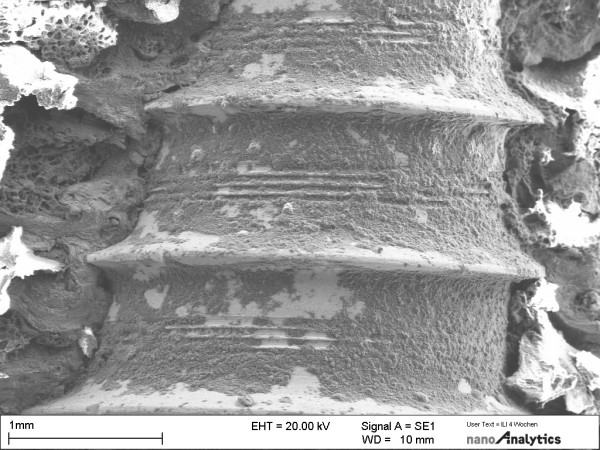 Osteointegrace – přímá vazba mezi povrchem implantátu a okolní kostí. Bez přítomnosti vmezeřené tkáně
Osseointegrace
Primární stabilita
Bezprostředně po zavedení implantátů
Je dána kvalitou kosti a tvarem implantátu
Sekundární stabilita
Postupně nahrazuje primární stabilitu
Je dána vrůstáním kosti do povrchu implantátu
Vlastnosti povrchu implantátu
100
75
Sekundární stabilita (nová kost)
Kontakt s kostí (%)
50
Primární stabilita (původní kost)
25
0
1
2
3
4
5
6
7
8
0
Čas (týdny)
Druhy materiálů
Biotolerantní
Vhojují se vmezeřenou tkání
Bez akutní reakce organizmu, možné dlouhodobé důsledky (metalóza)
Slitiny drahých kovů
Bioinertní
Osseointegrace
Zcela nereaktivní
Ti + slitiny, keramické materiály
Bioaktivní
Chemická vazba s okolím
Osteokundukce
Hydroxyapatit, trikacliumfosfát
Typy implantátů
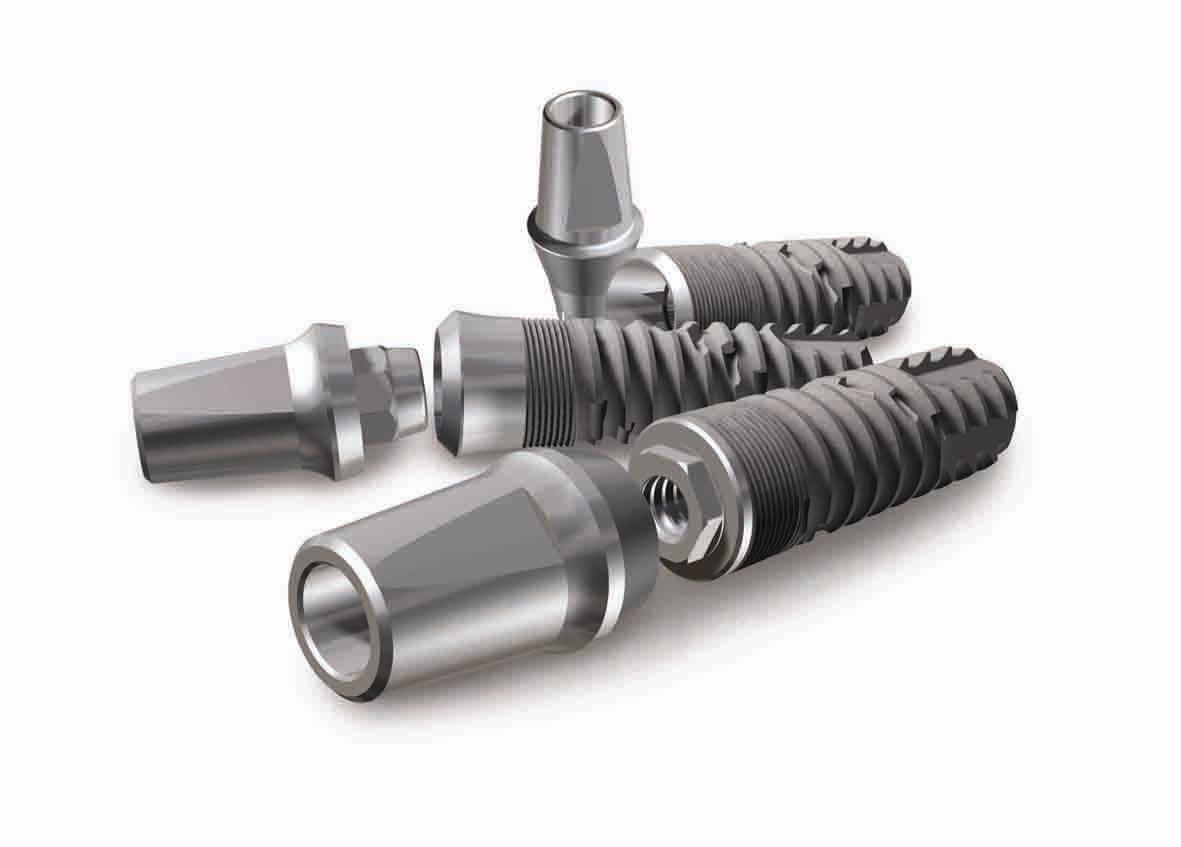 Šroubové
Čepelkové
Válcové
Bikortikální
Zygomatické
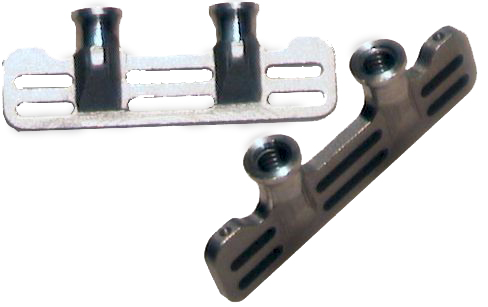 Typy implantátů
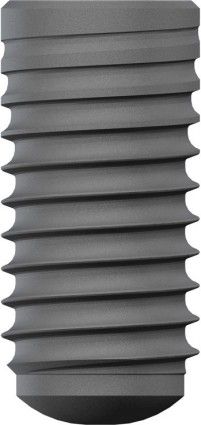 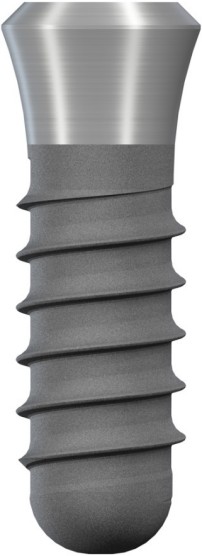 Tissue level
Lepší hygiena
Bone level
Lepší estetika
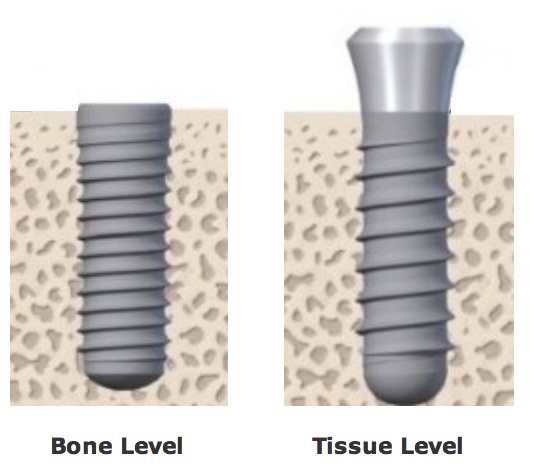 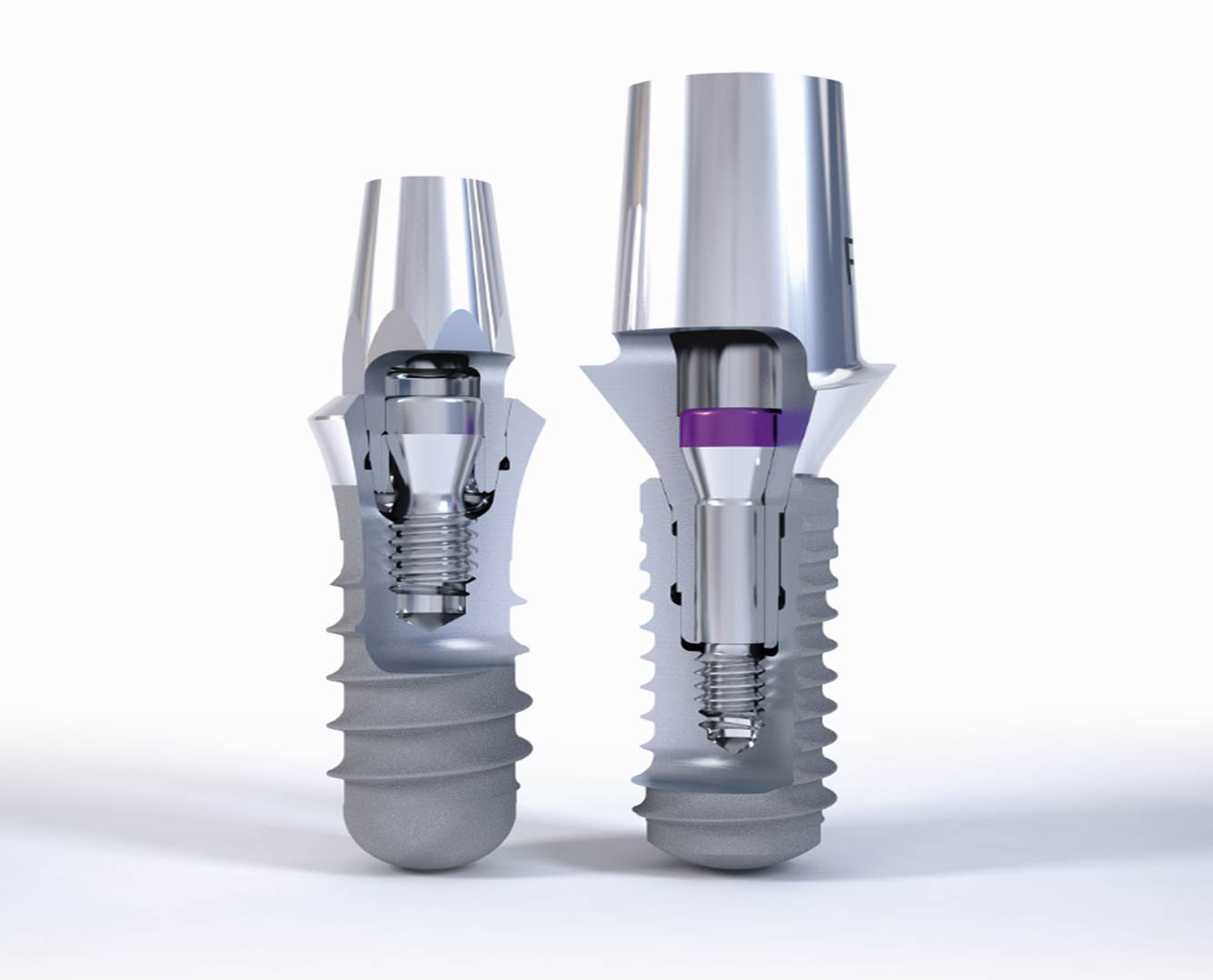 Povrchová úprava
Leštěné
Drsné
Pískování
Mechanické opracování
Leptání
Plasma
SLA – sandblasted, large grid, acid etched
200 μm
Povlakované
hydroxyapatit
Kontraindikace
Celkové
Dekompenzovaná onemocnění
Imunosuprese
Autoimunita
Silní kuřáci
Bisfosfonáty
Lokální
Nedostatečná kvalita a kvantita kosti
Patologické procesy čelistí (cysty, tumory…)
Stav po radioterapii
Malhygiena
Parodontitida
Indikace
Náhrada jednoho zubu
Mezera v zubní řadě
Zkrácený zubní oblouk
Bezzubá čelist
Vstupní hygiena
Instruktáž
OZK
Detailní vyšetření + ošetření
Paradontologie
Chirurgie
Ortodoncie
Endodoncie
Vstupní vyšetření
Klinické vyšetření
RTG
Možnosti řešení
Cenový plán
2. hygiena
Recall
Scaling
Provizoria
Imediátní náhrady
Upřesnění plánu a ceny
1. Chirurgická fáze
Zavedení fixtur
Augmentace
2 – 6 měsíců
Předání práce
2. Chirurgická fáze
Obnažení fixtur
Vhojovací válečky
Otisky
Uzavřená metoda
Otevřená metoda
1 – 2 týdny
1 – 2 týdny
Plán ošetření
Klinické vyšetření + RTG (OPG, 3D)
Protetické řešení – fixní x snímatelné řešení
Kvalita a kvantita kosti
Biologický faktor ostatních zubů – kombinované řešení?
Očekávání a spolupráce pacienta
Finanční otázka
Preparace + endodoncie okolních pilířů
Chybějící velký řezák (+1)
Plán ošetření
Cílem není implantát, ale protetická rehabilitace
Vždy je více řešení
Informovaný pacient = méně komplikací
Počet implantátů
1 implantát = 1 až 1,5 zubu
2 implantáty = 2 až 3 zuby
3 implantáty = 3 až 5 zubů
Kompletní fixní náhrada = 6 (4) implantátů
Hybridní práce = 2 až 4 implantáty
Implantace okamžitě po extrakci
Výhody
Jeden výkon
Zkrácená doba terapie
Případný defekt je dvou nebo tří stěnný
Nevýhody
Tvar alveolu znesnadňuje korektní zavedení implantátu
Nejistá primární stabilita
Obtížný uzávěr měkkými tkáněmi
Nelze přesně předvídat výsledek
Implantace po zhojení měkkých tkání
Výhody
Relativně krátké trvání terapie
Větší objem měkkých tkání usnadňuje uzávěr rány
Lepší estetika
Případný defekt je dvou nebo tří stěnný
Jednoduší augmentace
Vyhojení periapikální patologie
Nevýhody
Dva výkony
Nejistá primární stabilita
Implantace po částečném kostním zhojení
Výhody
Dobrá primární stabilita
Větší objem měkkých tkání usnadňuje uzávěr rány
Lepší estetika
Případný defekt je dvou nebo tří stěnný
Jednoduší augmentace
Vyhojení periapikální patologie
Nevýhody
Dva výkony
Delší doba terapie
Počínající resorpce
Implantace po kompletním zhojení
Výhody
Dobrá primární stabilita
Větší objem měkkých tkání usnadňuje uzávěr rány
Lepší estetika
Vyhojení periapikální patologie
Nevýhody
Dva výkony
Delší doba terapie
Pokročilá resorpce
Plán ošetření
Estetická zóna
Odložená implantace
Bone level implantáty
Uzavřené hojení
Laterální úsek
Časná implantace
Tissue level implantáty
Otevřené nebo uzavřené hojení
Hybridní náhrady
Tissue level implantáty
Otevřené hojení
Muž 51 let
Difůzní parodontitis
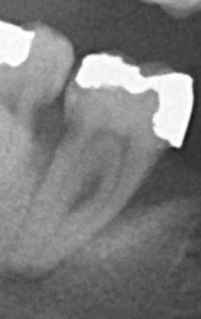 47 – karies profunda, furkační postižení F3, ztráta attachmentu 70%, devitální
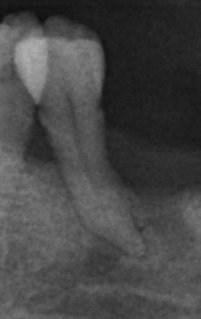 35 – malpozice, ztráta attachmentu 70%
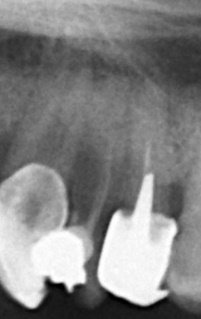 23 – caries sec., obliterace k.k., vitalita -, zevní resorpce
24 – kariezní destrukce, nedoplněné k.k.
25 – nedoplněné k.k., ledging k.k.
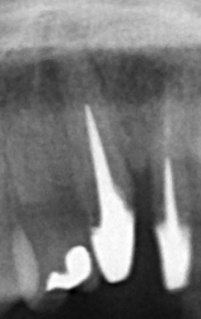 14 – kariezní destrukce, viklavost II. st.
13 – karies, nedoplněný k.k., zátka k.k., viklavost I. st.
12 – nehomogenní výplň k.k., ztráta attachmentu 40%
Jisté: 17, 16, 15, 26, 27, 34, 44
Pochybné: 33, 43
Ztracené: 14, 13, 12, 11, 21, 23, 24, 25, 35, 45, 47, 48
Chirurgická fáze
Implantace do zhojené kosti – 6 měsíců po extrakci, problém resorpce bukální lamely (bundle bone)
Dobrá 3-D pozice implantátu – ev. augmentace
Mezera mezi implantáty min. 2 - 3 mm
Mezera  implantát – zub min. 1,5 – 2 mm
Krček implantátu 1 – 2 mm pod CSJ
Rekonstrukce měkkých tkání – růžová estetika
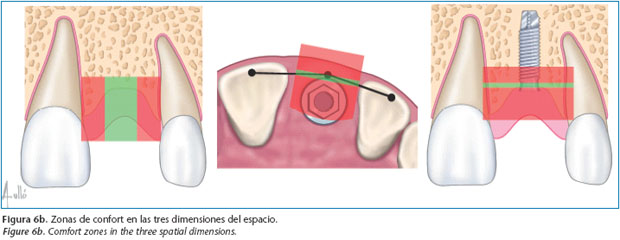 Augmentační techniky
Jde o doplnění kostní hmoty před nebo v průběhu implantace dentálního implantátu
Poúrazové stavy
Stavy po resekci nádoru, odstranění cystických ložisek
Pozánětlivé resorpce
Atrofie v souvislosti s věkem
Anatomické podmínky (sinus maxillaris, canalis mandibularis)
Klasifikace defektů
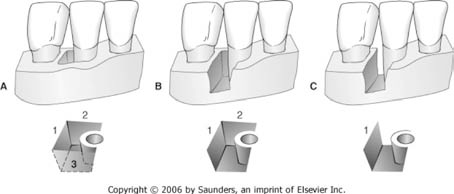 Tři stěny
Dvě stěny
Jedna stěna
Typy kostních náhrad
Autograft: tkáň přenesená od stejného jedince
Intraorální původ (brada, ramus mandibulae)
Extraorální původ (kalva, kyčel, žebro)
 Allograft: tkáň přenesená od jiného jedince stejného druhu
 Xenograft: tkáň přenesená z jiného druhu
bovinní
Alloplast: nebiologický materiál
HA, TCP
Typy membrán
Vstřebatelné
Kolagen, perikardium
Nevstřebatelné
Gore-tex, armované
Nutná fixace + odstranění v druhé době
Riziko infekce
Typ augmentátu podle kosti v defektu
Kortikalis		Oba typy		Spongióza
Autologní kost
Podle převažujícího typu kosti v defektu
Jakýkoliv typ
Podle typu defektu
Čtyř stěnný defekt
Kombinovaný defekt
Obtížnost
Úspěšnost
Sypký, pastovitý materiál
Vstřebatelné membrány
Sypký, pastovitý materiál
Nevstřebatelné membrány
Kostní bločky
Kombinace materiálů
Vmezeřené bloky
Distrakce
Sinus lift
Transkrestální
Okamžitá implantace
Výška kosti min. 5 mm
Laterální přístup
Okamžitá implantace (kost  5 mm)
Dvoudobý přístup (kost  5 mm)
Přenos kostních bloků
Preferován kortikospongiózní bloček
Resorpce min o 1/3
Nutná rigidní fixace
Šetření periostu
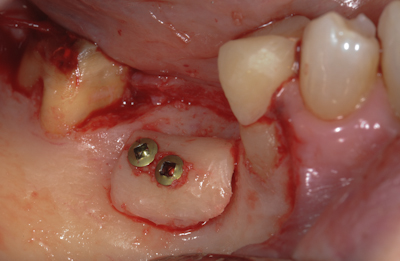 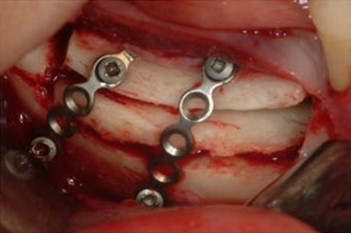 Distrakce
Novotvorba kosti
Technicky obtížné
Nutné dodržet správný vektor
Lze nahradit ortodonticky
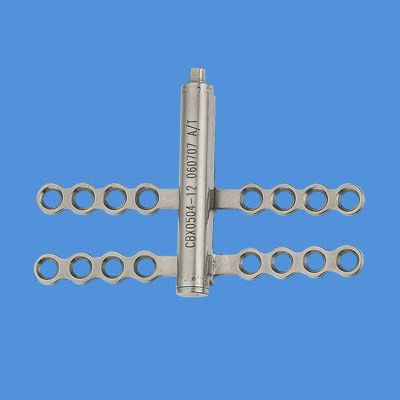 Socket preservation
Ochrana alveolu po extrakci
Kolagení houba + hermetická sutura
Punch graft
Intraorální bloček
Kyčel
Komplikace
Primární selhaní
Špatná indikace
Chirurgická chyba
Poškození okolních struktur
Sinus maxilaria
N. alveolaris inferior
Okolní zuby
Sekundární selhání
Uvolnění suprastruktury
Přetížení implantátu
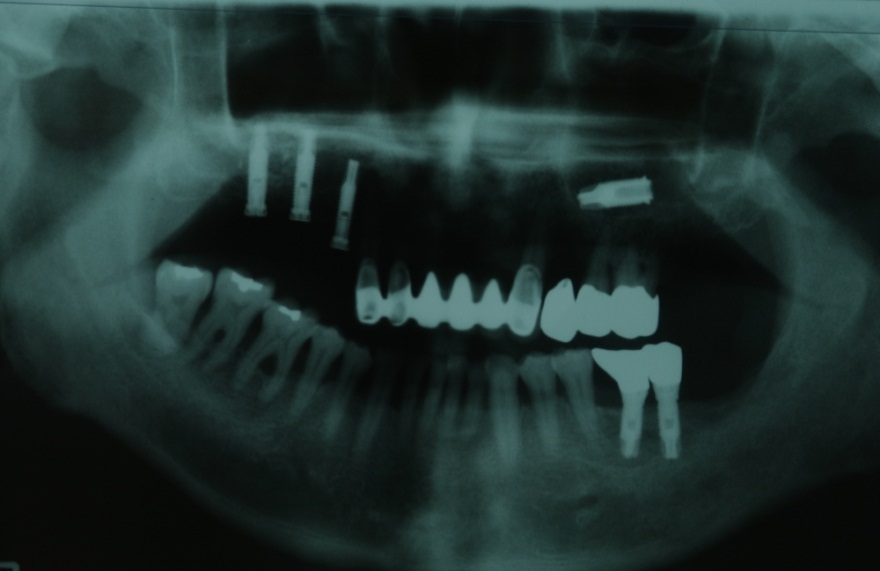 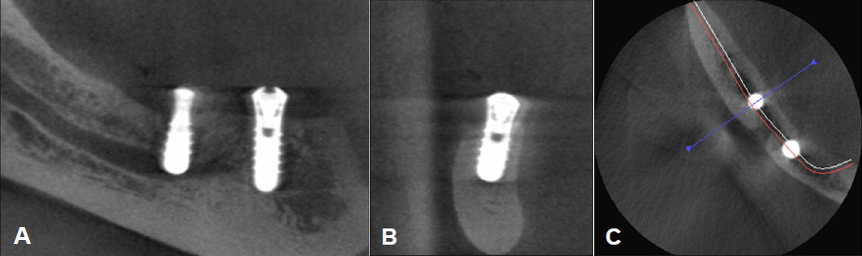 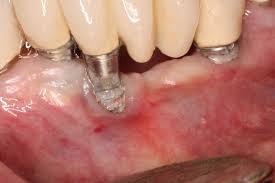